ТВОРЧАСЦЬ МІХАІЛА  КЛЕАФАСА  АГІНСКАГА
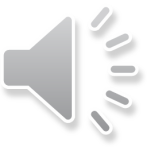 Дзень нараджэння: 25.09.1765 годаМесца нарадження: Гузув , Мазавецкое ваяводства, ПольшаДата смерці: 15.10.1833 годаМесца смерці: Фларэнция, ІталіяГрамадзянства: Расія
Прозвішча
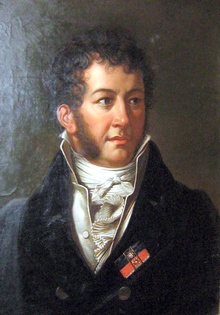 М. К. Агінскі належыў да старадаўняга княжацкага роду, 
які карыстаўся ўласным гербам "Агiнец". Прозвішча сваё род атрымаў ад назвы маёнтка Агінты (Літва). Нарадзіўся Міхаіл 25 верасня 1765 г. Пры хрышчэнні яму далі пышнае імя -Клеафас Міхаіл Францішак Фелікс Антоній Ігнат Юзэф Тадэвуш.
"Я хачу служыць сваёй краіне…"
Калі хлопчыку было чатыры гады, ён вельмі спадабаўся каралю на адным з прыёмаў: кароль паставіў Міхаіла на стол, задаў яму некалькі пытанняў па Бібліі і, задаволіўшыся адказам, спытаў хлопчыка, кім ён жадае стаць, калі вырасце. "Я хачу служыць сваёй краіне, але не хачу быць каралём, так як людзі кажуць, што Ваша Вялікасць вельмі няшчасны", - такі, кажуць, быў адказ дзіцяці.
Адукацыя
Атрымаў выдатную хатнюю адукацыю і працягнуў яе ў Варшаве, дзе вывучаў матэматыку, каліграфію, раманскія мовы і творчасць антычных пісьменнікаў. 
Ужо ва ўзросце 19 гадоў Міхаіл Клеафас Агінскі зрабіў бліскучую палітычную кар'еру.
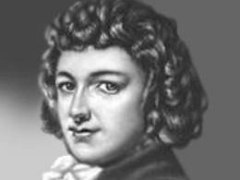 Заняткі музыкай
Для заняткаў музыкай да Міхала Клеафаса быў запрошаны тады яшчэ малады 16-гадовы выхадзец з Беларусі, а ў будучыні найбуйнейшы кампазітар Восіп Казлоўскі, які навучаў хлопчыка гульні на клавіры і скрыпцы, а таксама тэорыі, гісторыі музыкі і кампазіцыі. Разам з Казлоўскім Міхаіл Клеафас наведваў у Слоніме рэзідэнцыю свайго больш старэйшага па ўзросту сваяка, вядомага мецэната, кампазітара, скрыпача, арфіста і кларнетыста Міхаіла Казіміра Агінскага. Гэтыя візіты аказалі на юнака вялікае ўражанне і ўмацавалі схільнасць да музыкі. Неўзабаве юны Агінскі стаў выдатным піяністам, але з-за іншых інтарэсаў і абавязкаў не мог пастаянна падтрымліваць форму. Пасля ён будзе шкадаваць, што больш часу адводзіў скрыпцы - "гэтаму няўдзячнаму інструменту, не выносіць пасродкавасці".
Вяртанне да музычнай дзейнасці
Ў 1821 годзе ў Залессе прыехаў асаблівы госць. Іосіф Казлоўскі, першы настаўнік музыкі Агінскага і сябар на ўсё жыццё, зрабіў сабе вялікую кар'еру на царскайслужбе. Ім быў створаны існаваўшы да 1833 года рускі нацыянальны гімн. Ў 1821 годзе, пасля сардэчнага прыступа, ён на некалькі гадоў вярнуўся на беларускія землі і менавіта ў той перыяд часова спыняўся ў Залессі. Для Міхаіла Клеафаса гэта азначала вяртанне да музычнай дзейнасці, якая на працягу ўсяго яго жыцця насіла спарадычны характар. Цяпер ён змог стварыць струнны квартэт, у якім першую скрыпку выконваў сам, іспанскі скрыпач Эскудеро быў другай скрыпкай, Казлоўскі іграў на віяланчэлі, а на альце, відаць, іграла дачка Казлоўскага. У маёнтак адзін за адным прыбывалі экіпажы са зноўстворанымі квартэтамі, каб атрымаць тут экспертную ацэнку. Ішоў працэс "музыкотворчасці", а не концэнтравання, і госці маглі альбо слухаць, альбо займацца іншай справай па сваім меркаванні.
Месца пахавання
Памёр Агінскі 15 кастрычніка 1833 года ў доме № 1014 на вуліцы Легнаолі (Фларэнцыя) ў асяроддзі сваёй сям'і - другой жонкі-італьянкі і чацвярых дзяцей. Міхаіла Клеафаса пахавалі на манастырскіх могілках каля храма Санта Марыя Навэла. Праз некаторы час астанкі кампазітара былі перанесены ў касцёл СантаКрочэ, у пантэон, дзе спачываюць Мікеланджэла, Макіявелі, Галілей.
Творчая спадчына
Усе перажыванні, надзеі, сумненні пражытых гадоў Агінскі давярае сябрам і музыцы. Сёння вядома каля 60 яго фартэпіянных і вакальных твораў, у тым ліку 26 паланэзаў, 4 марша, 3 мазуркі, галоп і менуэт. Аднак у Міхаіла Клеафаса было таксама шмат неапублікаваных або выдадзеных невялікімі тыражамі твораў, якія яшчэ не знойдзены. Паводле слоў беларускага музыказнаўца і гісторыка музыкі Вольгі Дадзіёмавай, на фарміраванне музычных густаў Міхаіла Клеафаса Агінскага, "несумненна, паўплывалі ўражанні, атрыманыя ў розных краінах, аднак яго творчасць найбольш блізка славянскаму музычнаму мастацтву. Гэтая агульнасць выявілася і ў вобразным змесце, і ў музычнай мове яго твораў, і ў жанравай іх накіраванасці ".
Пры ўсёй сваёй музычнай адоранасці Міхаіл Клеафас не лічыў сябе прафесіяналам у музыцы і падкрэсліваў аматарскі характар ​​сваёй творчасці. Так, у сваіх "Лістах аб музыцы" ён пісаў: "Усё, што я маю, гэта добрае вуха, глыбокае пачуццё гармоніі і густ, якія я выхаваў у сабе, слухаючы і часта займаючыся добрай музыкай. Калі ў мяне атрымалася некалькі разоў скласці якія-та дробязі, адзначаныя хваламі аматараў музыкі і знакамітымі артыстамі, калі яны пару разоў ўсхвалявалі адчувальнае сэрца ... - я не магу гэта прыпісаць ні выбітным здольнасцям, якіх я ніколі не меў, ні глыбокім ведам музыкі ".
Палітычная дзейнасць
Палітычнай дзейнасцю заняўся ў 1789 годзе.З 1790 пасол Рэчы Паспалітай у Галандыі, з 1791 - у Англіі, у 1793-1794 - скарбнік Вялікага княства Літоўскага. У 1794 годзе ўдзельнічаў у паўстанні за аднаўленне незалежнасці Рэчы Паспалітай на чале сфармаванага ім батальёна егераў. Пасля паражэння паўстання эміграваў у Канстанцінопаль, дзе стаў актыўным дзеячам эміграцыі, затым пераехаў у Парыж. У Парыжы кантактаваў з Талейраном і французскай дырэкторыяй з мэтай аднаўлення незалежнасці Рэчы Паспалітай.Пасля паслаблення надзей на аднаўленне незалежнасці і абвешчанай амністыі ў 1802 годзе вярнуўся ў Расію і пасяліўся ў маёнтку Залессе, дзе пабудаваў сядзібу і заклаў парк (цяпер гэта тэрыторыя Смаргонскага раёна Беларусі). У 1807 годзе сустракаецца з Напалеонам у Італіі.У 1810 году Агінскі пераязджае ў Пецярбург і становіцца сенатарам Расійскай імперыі, актыўна займаецца палітыкай. У 1810-1812 гадах - давераная асоба імператара Аляксандра I. Прапануе апошняму праект стварэння Вялікага княства Літоўскага ў складзе Расійскай імперыі, вядомы пад назвай План Агінскага, які, аднак, быў адхілены.Ў 1817 годзе Агінскі пераязджае ў Вільню. У 1823 годзе пахіснулася яго здароўе, што вымушае яго пераехаць у Італію, дзе ён пражыў апошнія 10 гадоў жыцця.
Кампазітар
Кампазітарскі талент выявіўся ў Агінскага ў 1790-я гады. У гэты перыяд ён піша шматлікія баявыя песні, маршы, паланэзы. Найбольшую вядомасць атрымаў паланез "Развітанне з Радзімай» (польск. Pożegnanie Ojczyzny), больш вядомы як паланэз Агінскага. Шэраг даследчыкаў таксама прыпісвае Агінскаму музыку польскага гімна Jeszcze Polska nie zginęła. Творы Агінскага набылі вялікую папулярнасць у ўдзельнікаў паўстання 1794 года.У эміграцыі кампазітар працягвае сваю творчую дзейнасць. З імем Напалеона звязана адзіная опера Агінскага «Зяліда і Валькур, або Банапарт  у Каіры» (1799).
«Паланэз Агінскага»
«Развітанне з радзімай» (польск. Pożegnanie Ojczyzny), часта  «Паланэз Агінскага» -паланэз ля мінор, напісаны польскім кампазітарам Міхаілам Агінскім (літ. Mykolas Kleopas Oginskis, белору. Міхал Клеафас Агінскі) ў 1794 годзе. Адзін з самых вядомых паланэзаў.Лічыцца, што Агінскі напісаў паланэз, пакідаючы Польшчу пасля падаўлення паўстання Касцюшкі, у якім ён прымаў удзел.Першапачаткова напісаны для клавіра, існуюць перакладання для розных інструментаў і аркестроўка. Паланэз запісаны шэрагам вядомых выканаўцаў, у тым ліку Вандай Ландоўскай (на клавесіне). Беларускі Дзяржаўны  ансамбль "Песняры" выконвае паланэз Агінскага з тэкстам, напісаным кіраўніком калектыву Вячаславам Шарапавым .«Паланэз Агінскага" даў назву аднайменнаму фільму, аднайменнай п'есе Мікалая Каляды і фірменнага цягніка «Паланэз» . У маскоўскім метрапалітэне пачатковыя такты  «Паланезу Агінскага » гучаць пры спробе неаплачанага праходу праз турнікеты .
Памяць
У 1994 годзе была выпушчана паштовая марка Беларусі, прысвечаная Агінскаму.


У 2011 год Нацыянальны банк Рэспублікі Беларусь выпусціў залатую манету «Міхаіл Клеафас Агінскі».
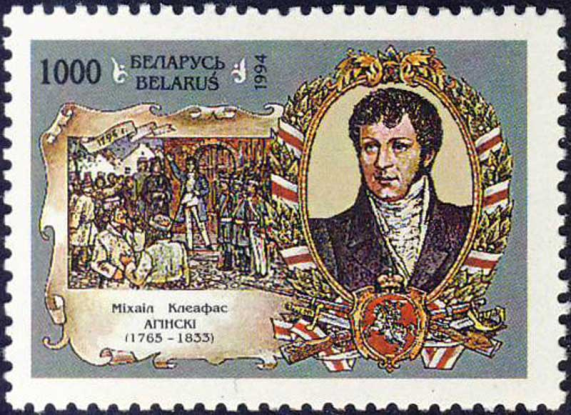 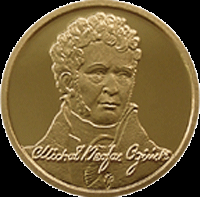